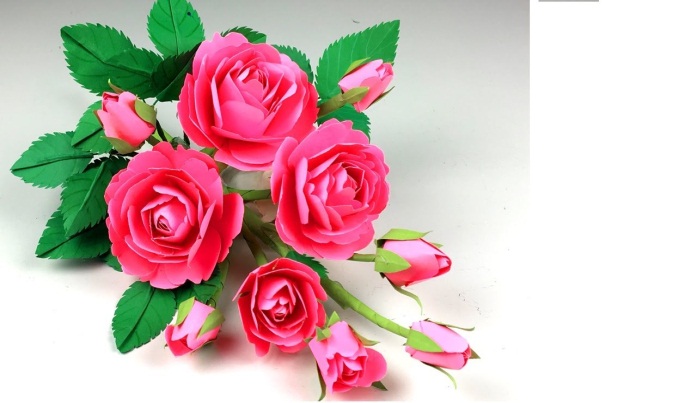 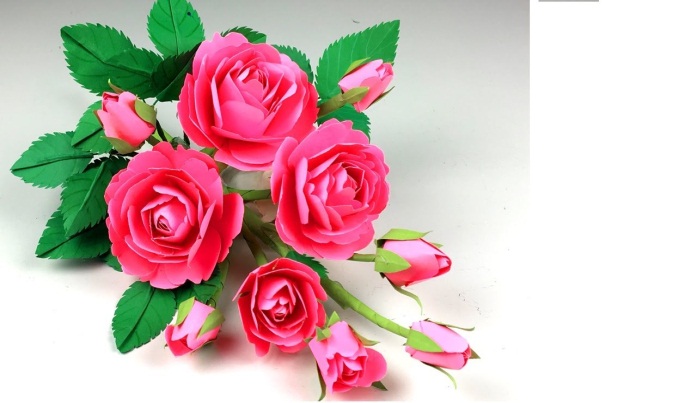 স্বাগতম
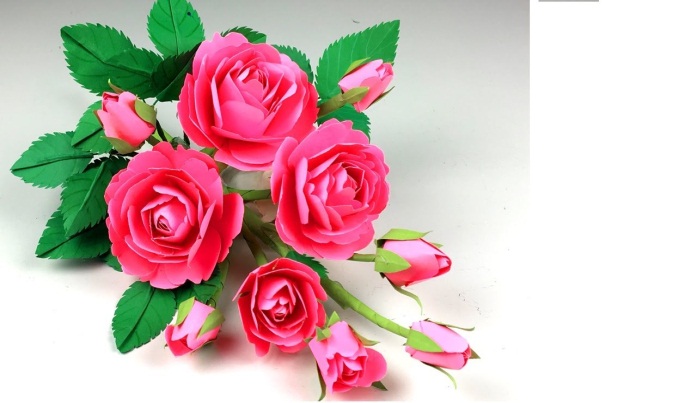 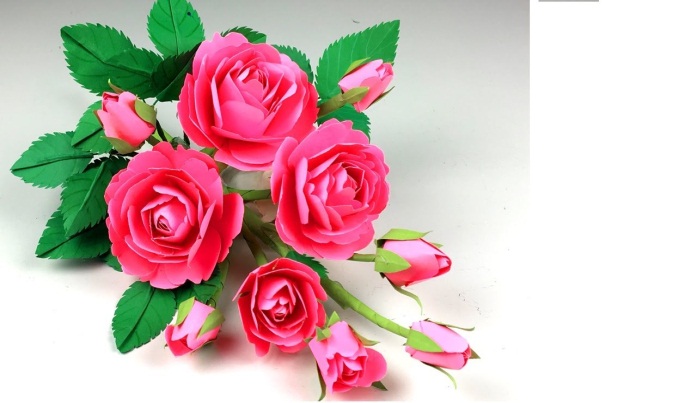 পরিচিতি
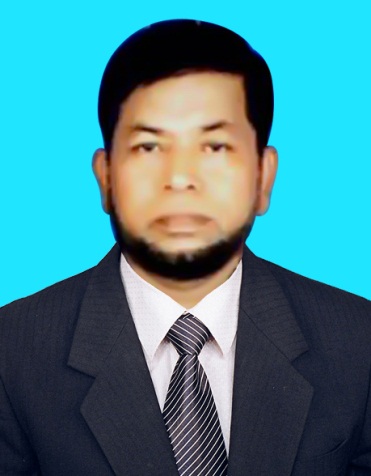 মোঃ জাহাঙ্গীর হোসেন    
সহকারী প্রধান শিক্ষক
সি.জে.এম উচ্চ বিদ্যালয়
মোহরা, চাদগাঁও, চট্রগ্রাম।
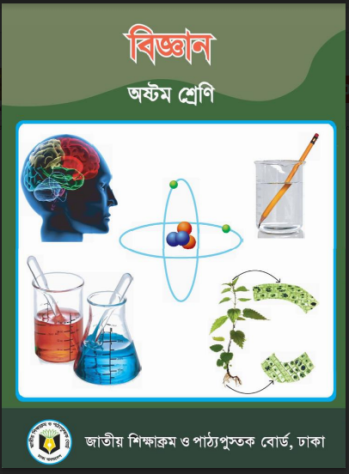 শ্রেণিঃঅষ্টম
বিষয়ঃবিজ্ঞান অধ্যায়ঃদশম
সময়ঃ ৪0 মিনিট
ছবি গুলো লক্ষ্য করঃ
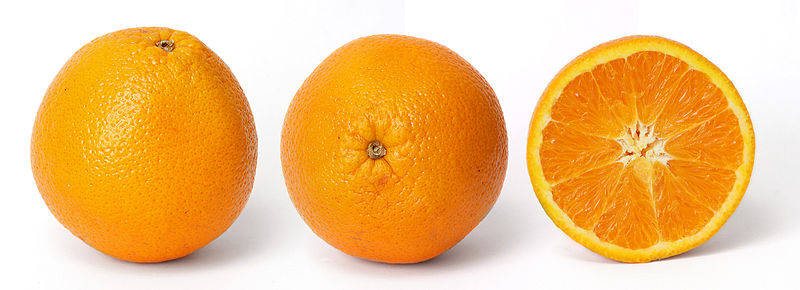 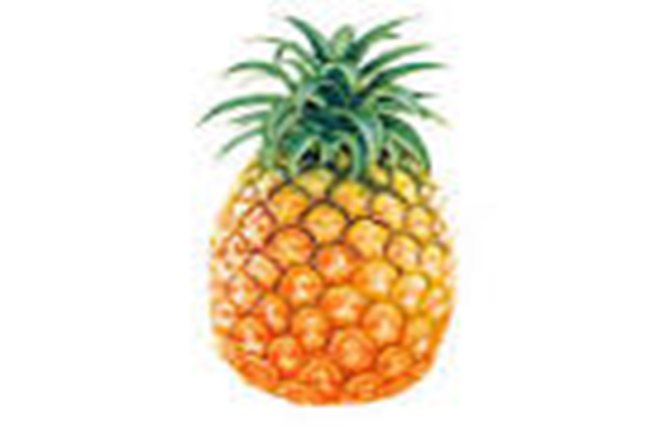 আনারস
মালডা
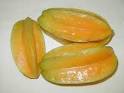 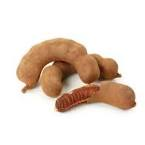 কামরাঙ্গা
তেঁতুল
ছবি গুলো লক্ষ্য করঃ
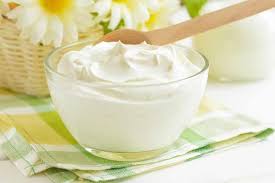 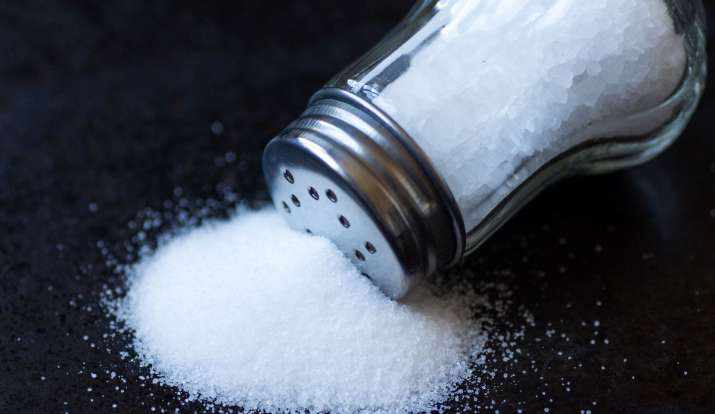 চুন
লবন
আমাদের আজকের  পাঠ
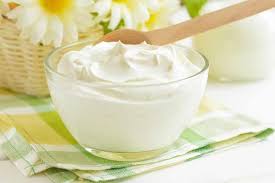 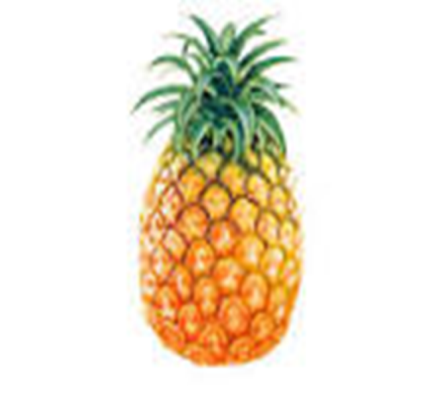 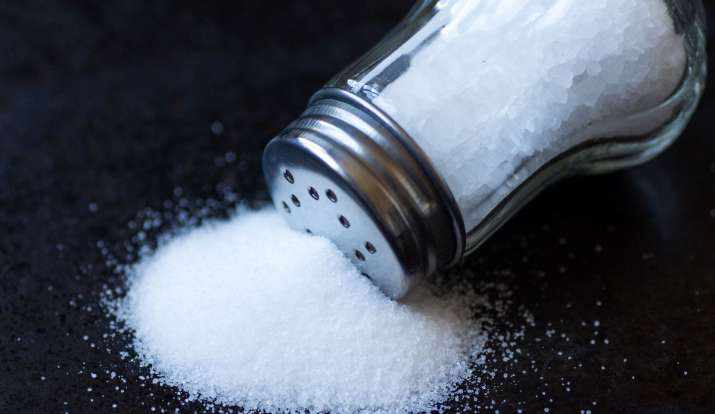 অম্ল, ক্ষারক ও  লবন
শিখনফল
এ পাঠ শেষে শিক্ষার্থীরা-
১। এসিড ও ক্ষারকের উপস্থিতি ব্যাখ্যা করতে পারবে।
2। এসিড ও ক্ষারকের বৈশিষ্ট্য বলতে পারবে।
৩। নির্দেশক এর ব্যবহার করতে পারবে।
ছবি গুলো লক্ষ্য করঃ
নীল লিটমাস পেপার
লাল লিটমাস পেপার
বিকার
ফলের নাম
উপস্থিত এসিড
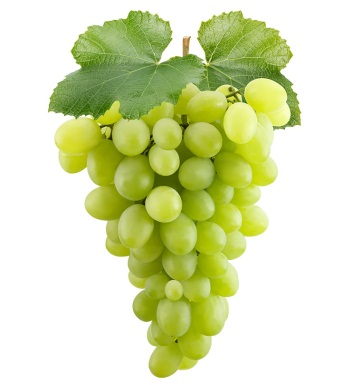 আঙ্গুর,কমলা,লেবু
সাইটিক এসিড
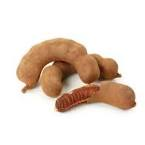 তেঁতুল
টারটারিক এসিড
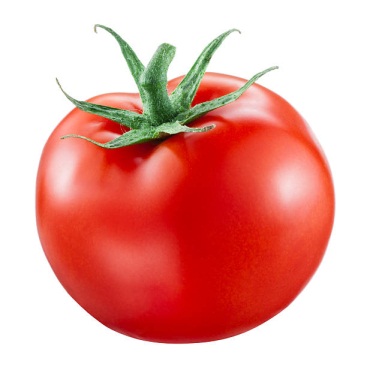 টমেটো
অক্সালিক এসিড
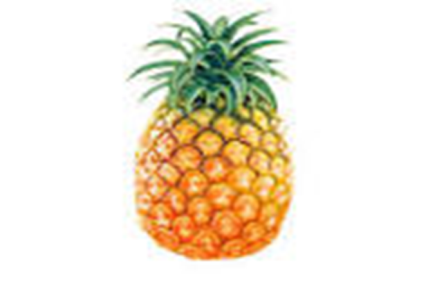 আনারস
ম্যালিক এসিড
কয়েকটি এসিডের নাম ও সংকেত
HCl
হাইড্রোক্লোরিক এসিড
HOOC-COOH
অক্সালিক এসিড
H2SO4
সালফিউরিক এসিড
কয়েকটি ক্ষারকের নাম ও সংকেত
ক্যালসিয়াম অক্সাইড
CaO
NaOH
সোডিয়াম হাইড্রোক্সাইড
ক্যালসিয়াম হাইড্রোক্সাইড
Ca(OH)2
এসিড নীল লিটমাসকে লাল করে
ক্ষারক লাল লিটমাসকে নীলকরে
দলীয়  কাজ
পাঁচটি এসিড ও পাঁচটি ক্ষারকের নাম লিখ
মূল্যায়ন
১। লেবুতে কোন এসিড থাকে ? 
২।  চুনের সংকেত কি ? 
৩।  ফেনলফথালিন কি ?
বাড়ির কাজ
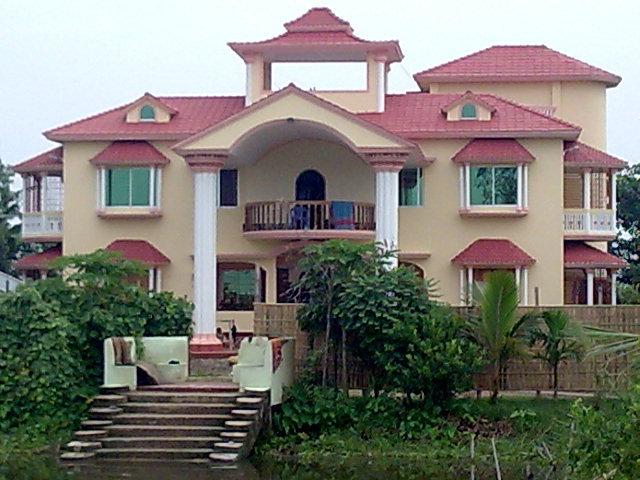 সকল ক্ষারই ক্ষারক 
কিন্তু সকল ক্ষারক ক্ষার নহে –  যুক্তিসহ ব্যাখ্যা কর।
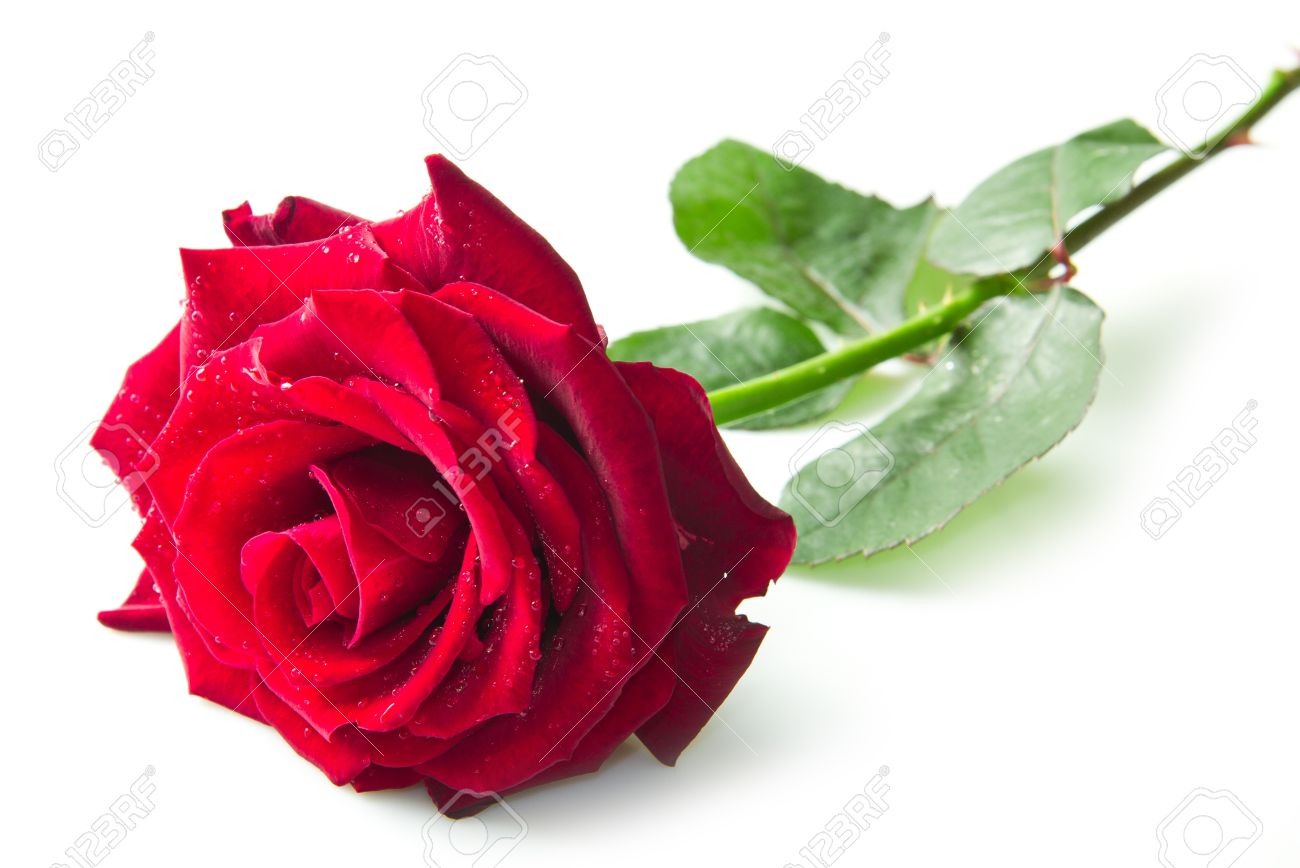 ধন্যবাদ সবাইকে